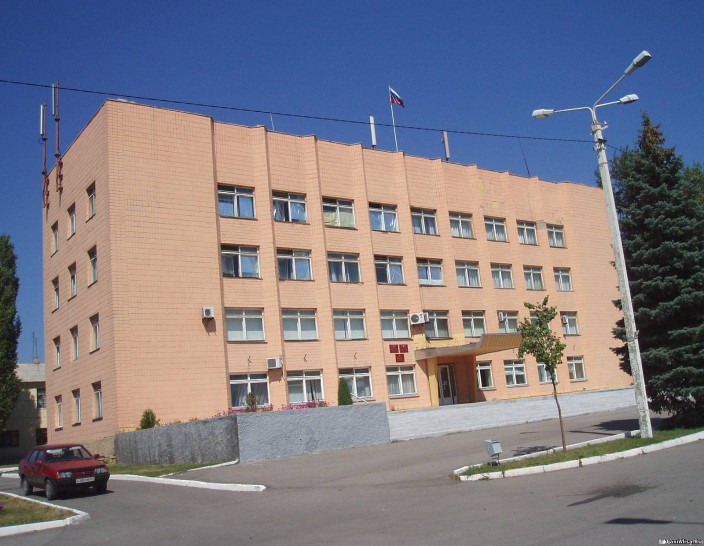 Администрация Миллеровского городского поселения
~ БЮДЖЕТ  ДЛЯ  ГРАЖДАН ~
Изменения вносимые в решение Собрания депутатов Миллеровского городского поселения от 27.12.2018    № 117 
«О бюджете Миллеровского городского поселения
на 2019 год и на плановый период 
2020 и 2021 годов» (Уточнение № 4)
(материалы подготовлены с учетом приказа Минфина России от 22.09.2015 № 145н 
«Об утверждении методических рекомендаций по представлению бюджетов субъектов Российской Федерации и местных бюджетов и отчетов об их исполнении в доступной для граждан форме»)
2
Структура брошюры
3
НЕОБХОДИМОСТЬ ВНОСИМЫХ ИЗМЕНЕНИЙ
В решение Собрания депутатов Миллеровского городского поселения от 27 декабря 2018 года № 117 «О бюджете Миллеровского городского поселения на 2019 год и на плановый период 2020 и 2021 годов» четвертый раз вносятся изменения 
НЕОБХОДИМОСТЬ ВНОСИМЫХ ИЗМЕНЕНИЙ ОБУСЛОВЛЕНЫ СЛЕДУЮЩИМИ ПРИЧИНАМИ:
Уточнением и перераспределением отдельных расходов бюджета поселения в связи с необходимостью финансового обеспечения мероприятий по приоритетным направлениям
	С учетов вносимых поправок изменились основные параметры бюджета поселения на 2019 год
4
Основные параметры бюджета Миллеровского городского поселения на 2019 год и на плановый период 2020 и 2021 годы
(изменение 4)
5
Сведения об изменении доходов бюджета поселения
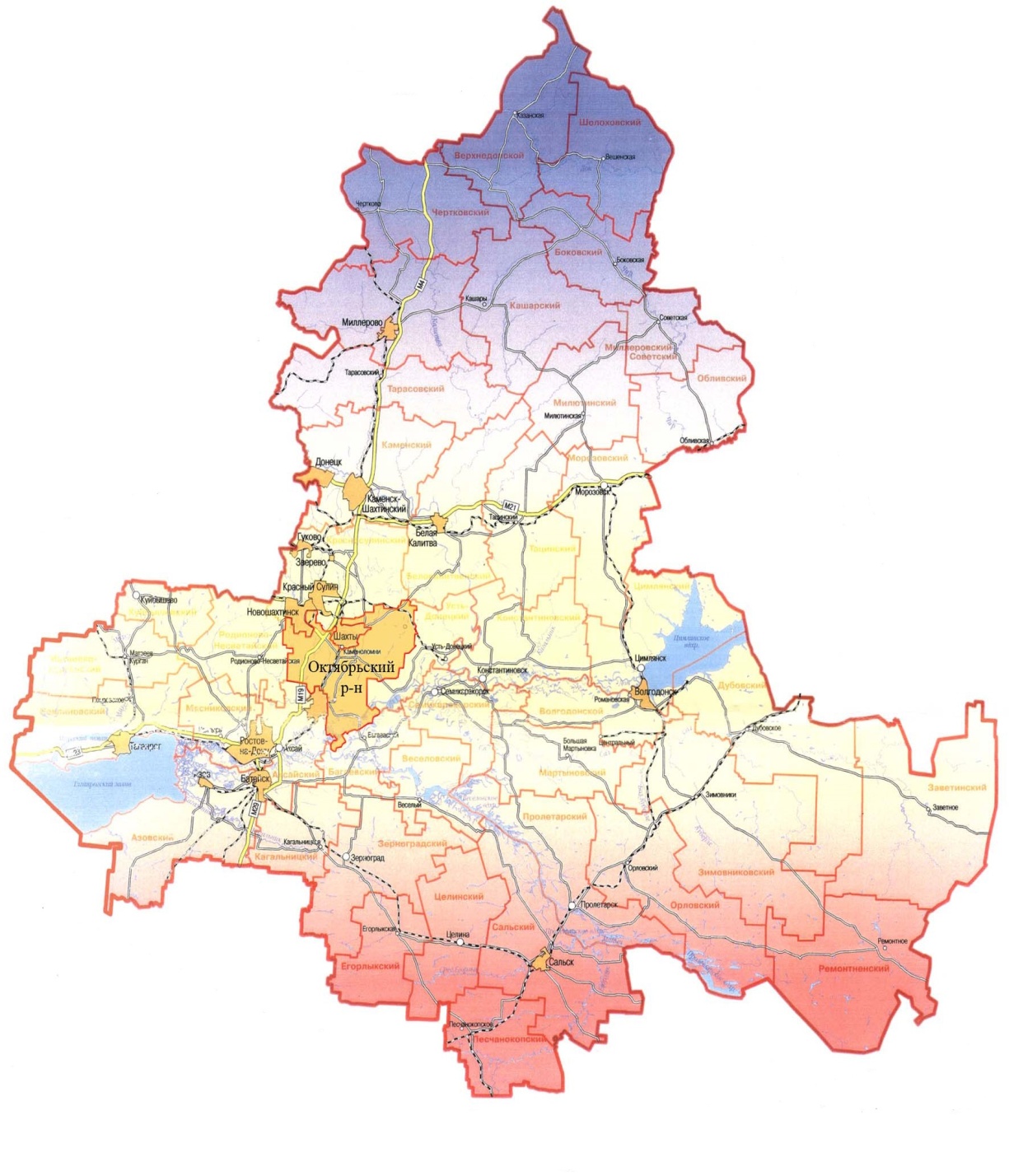 тыс. рублей
6
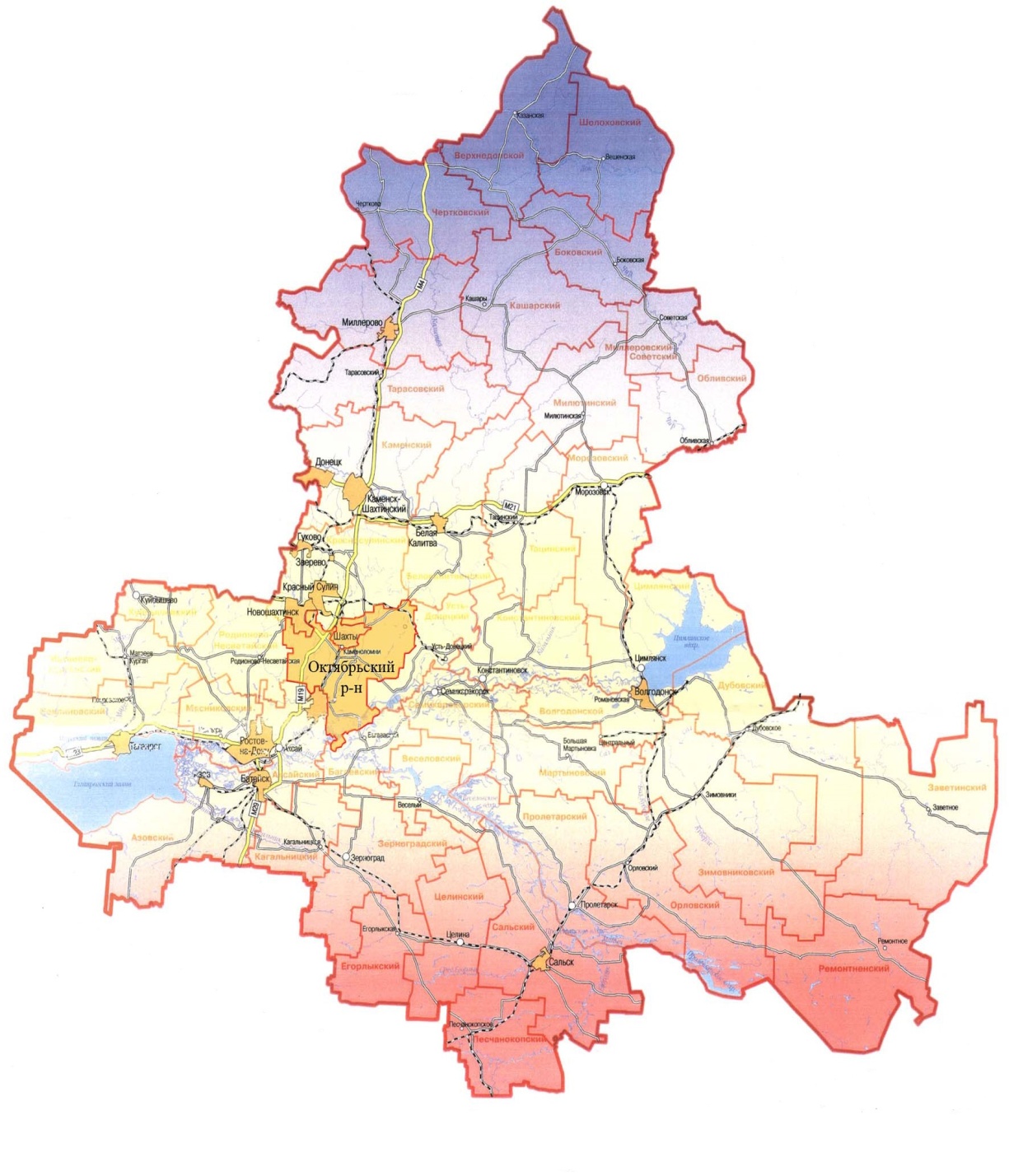 тыс. рублей
7
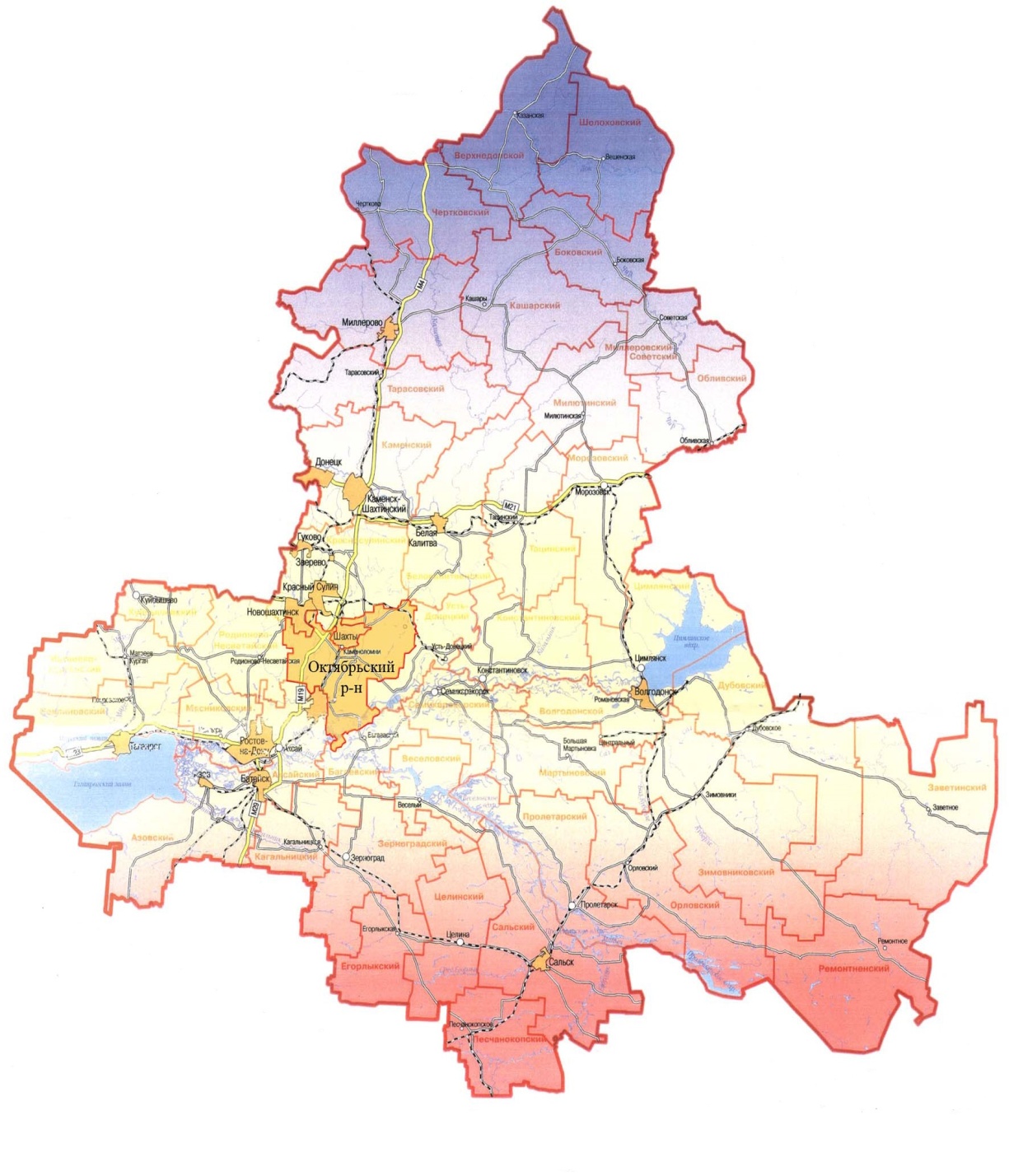 тыс. рублей
8
Сведения об изменении расходов бюджета поселения
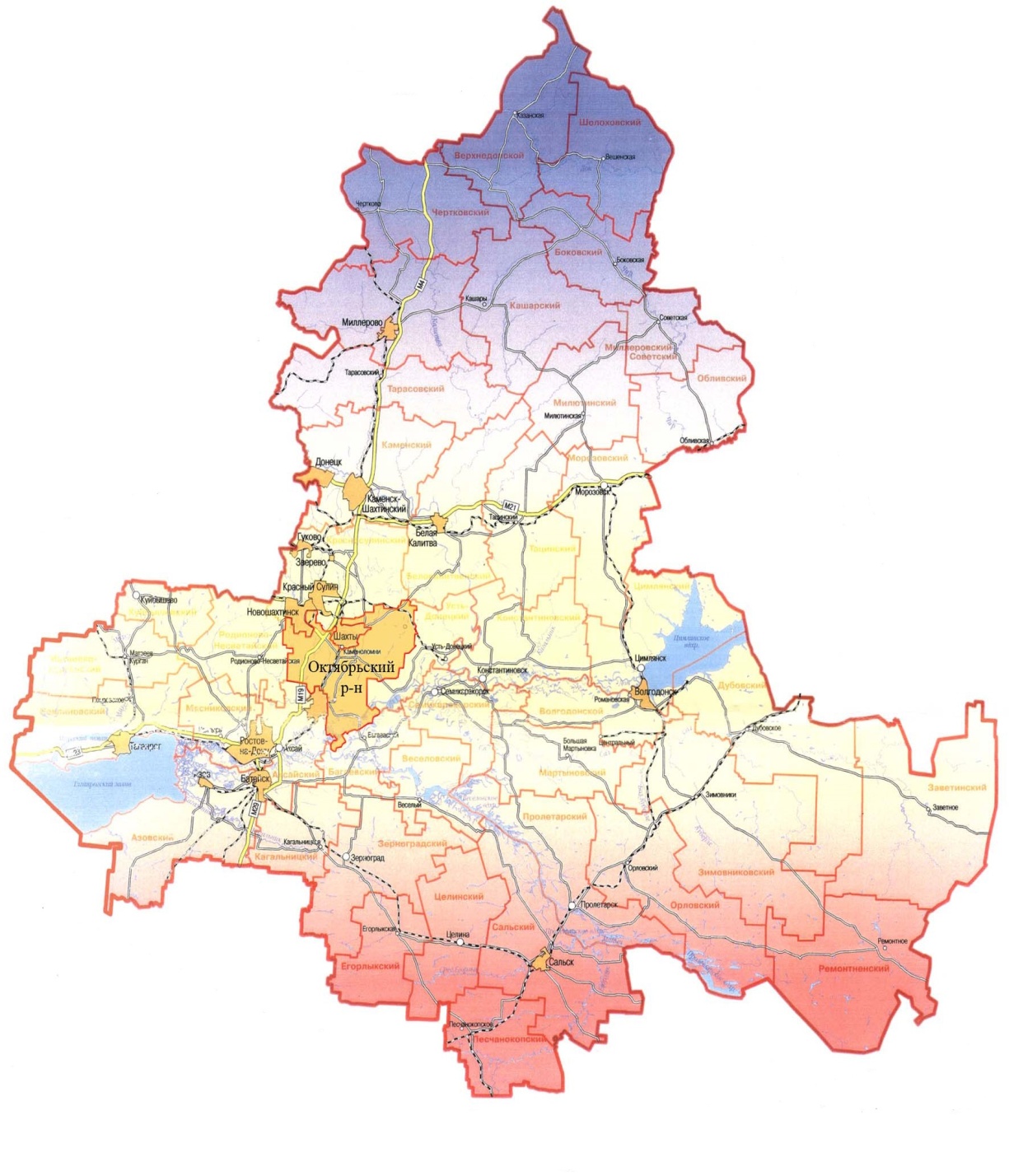 тыс. рублей
9
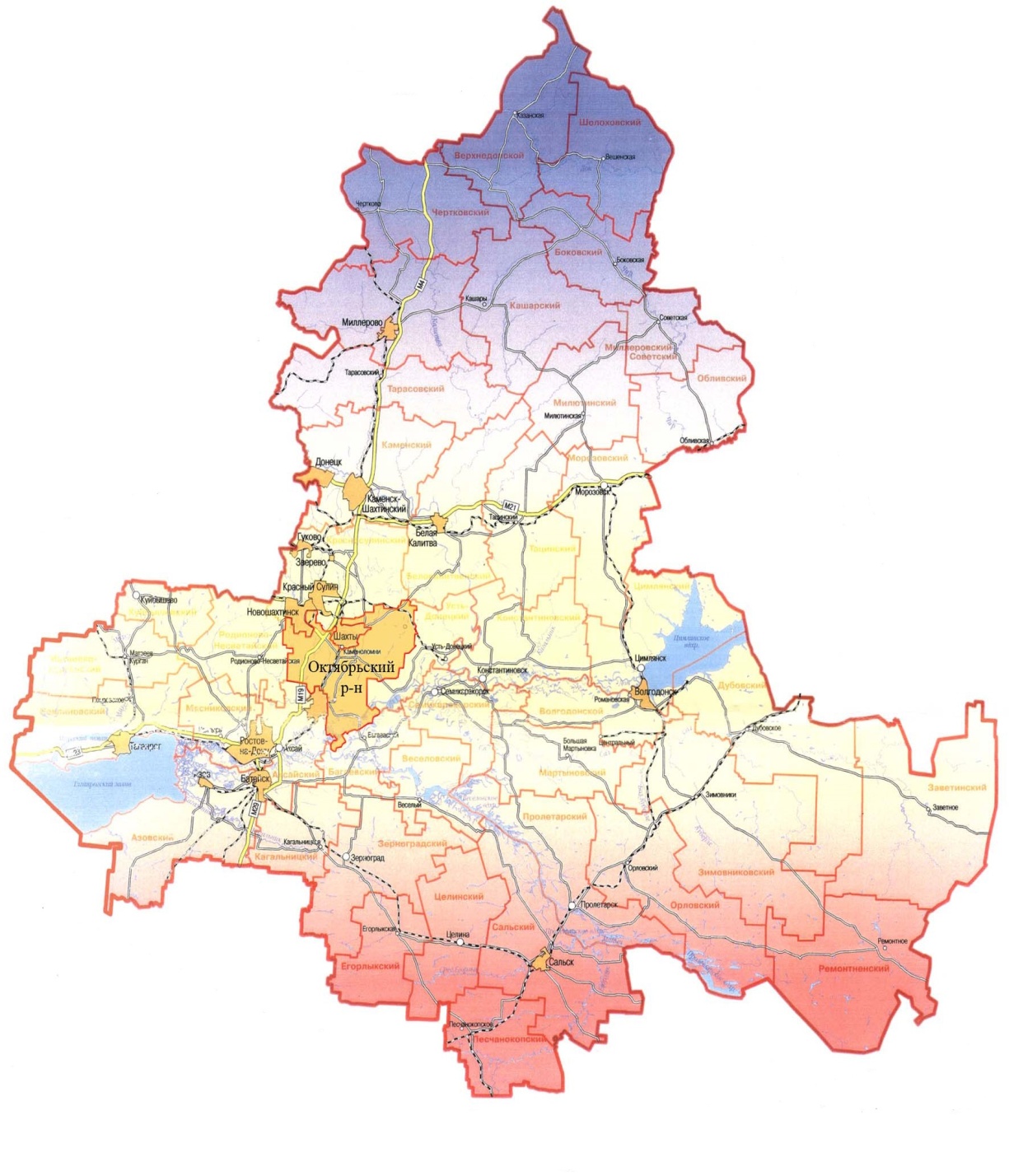 тыс. рублей
10
Общегосударственные вопросы
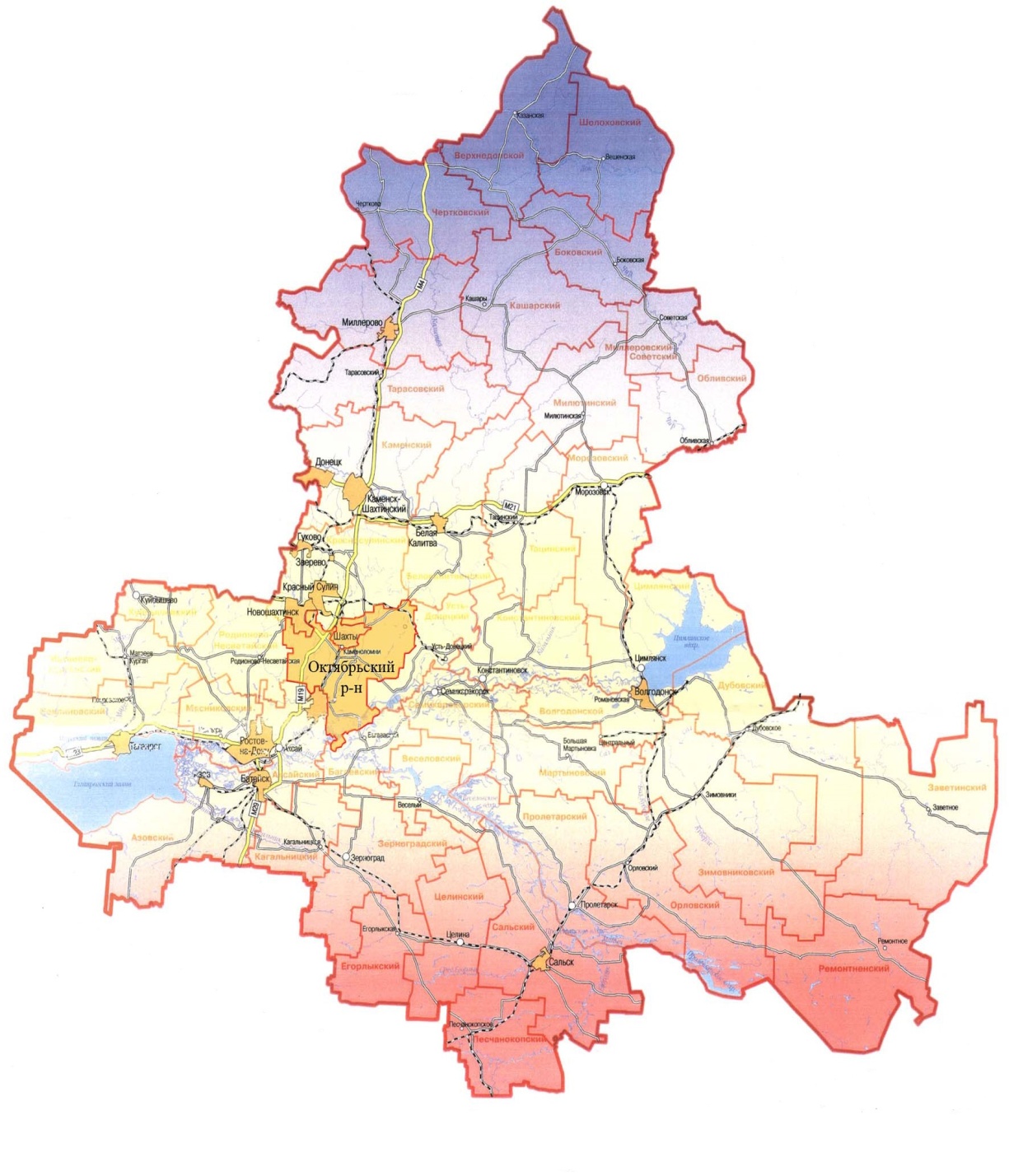 тыс. рублей
11
НАЦИОНАЛЬНАЯ БЕЗОПАСНОСТЬ И ПРАВООХРАНИТЕЛЬНАЯ ДЕЯТЕЛЬНОСТЬ
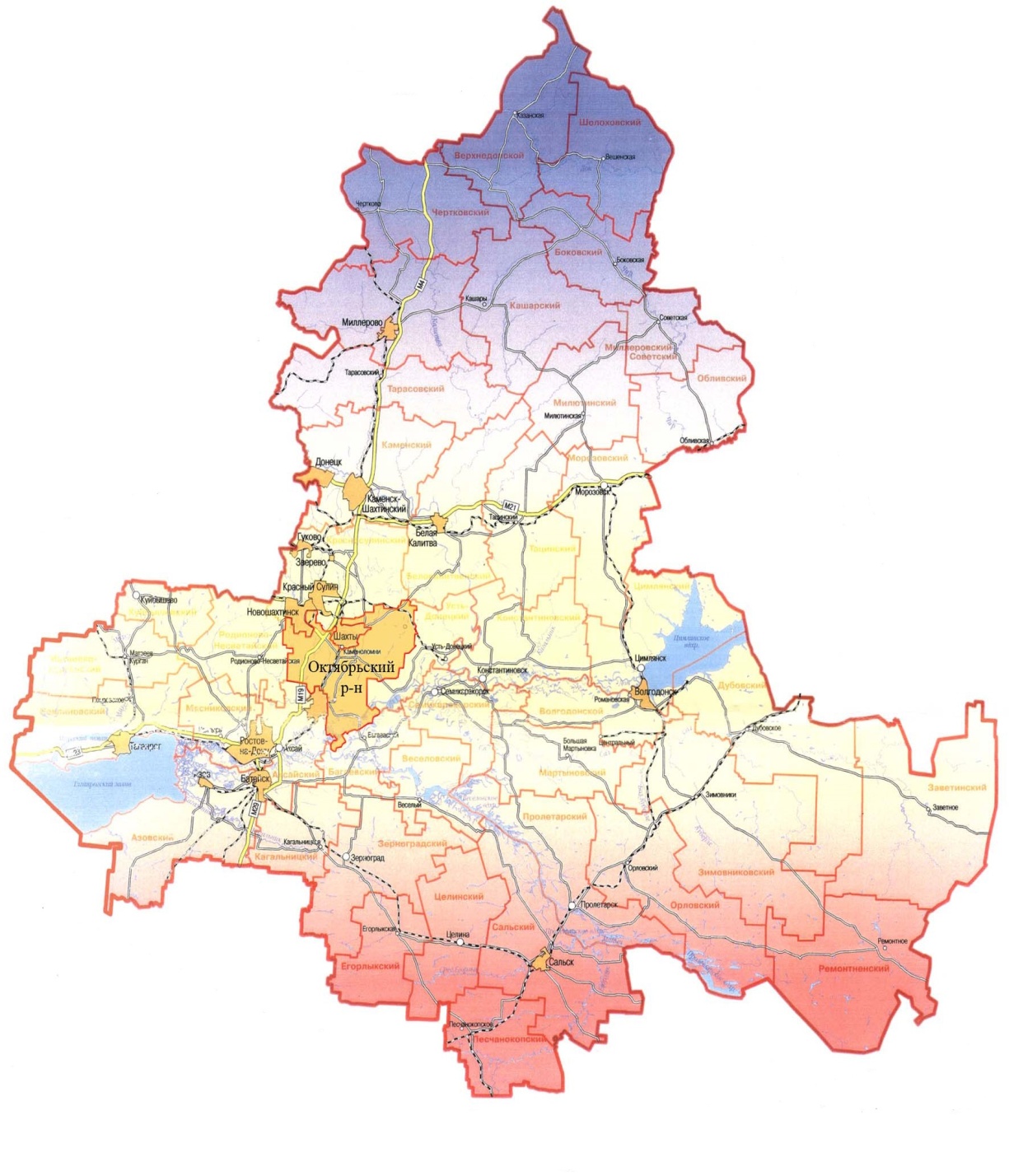 тыс. рублей
12
НАЦИОНАЛЬНАЯ ЭКОНОМИКА
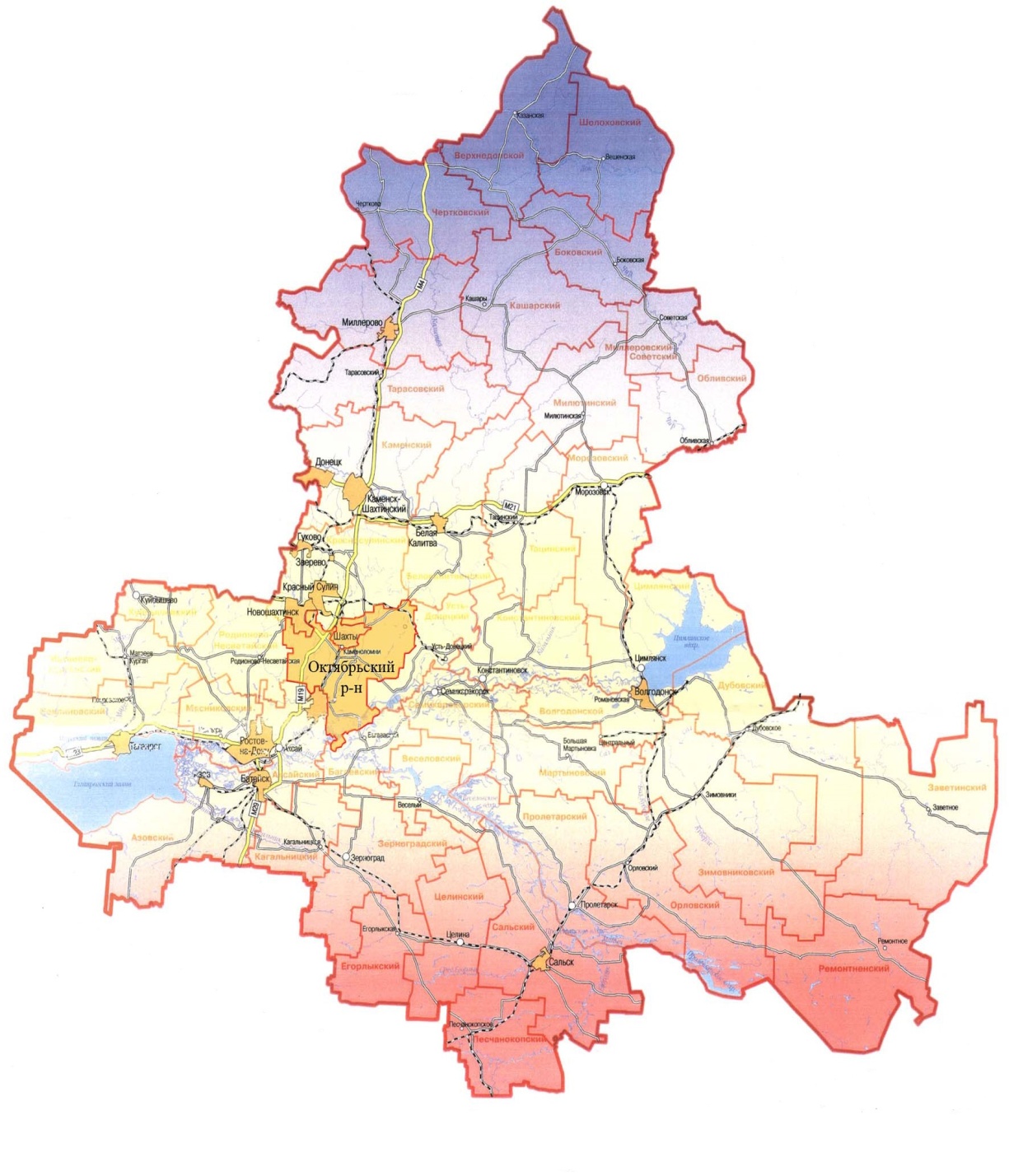 тыс. рублей
13
ЖИЛИЩНО-КОММУНАЛЬНОЕ ХОЗЯЙСТВО
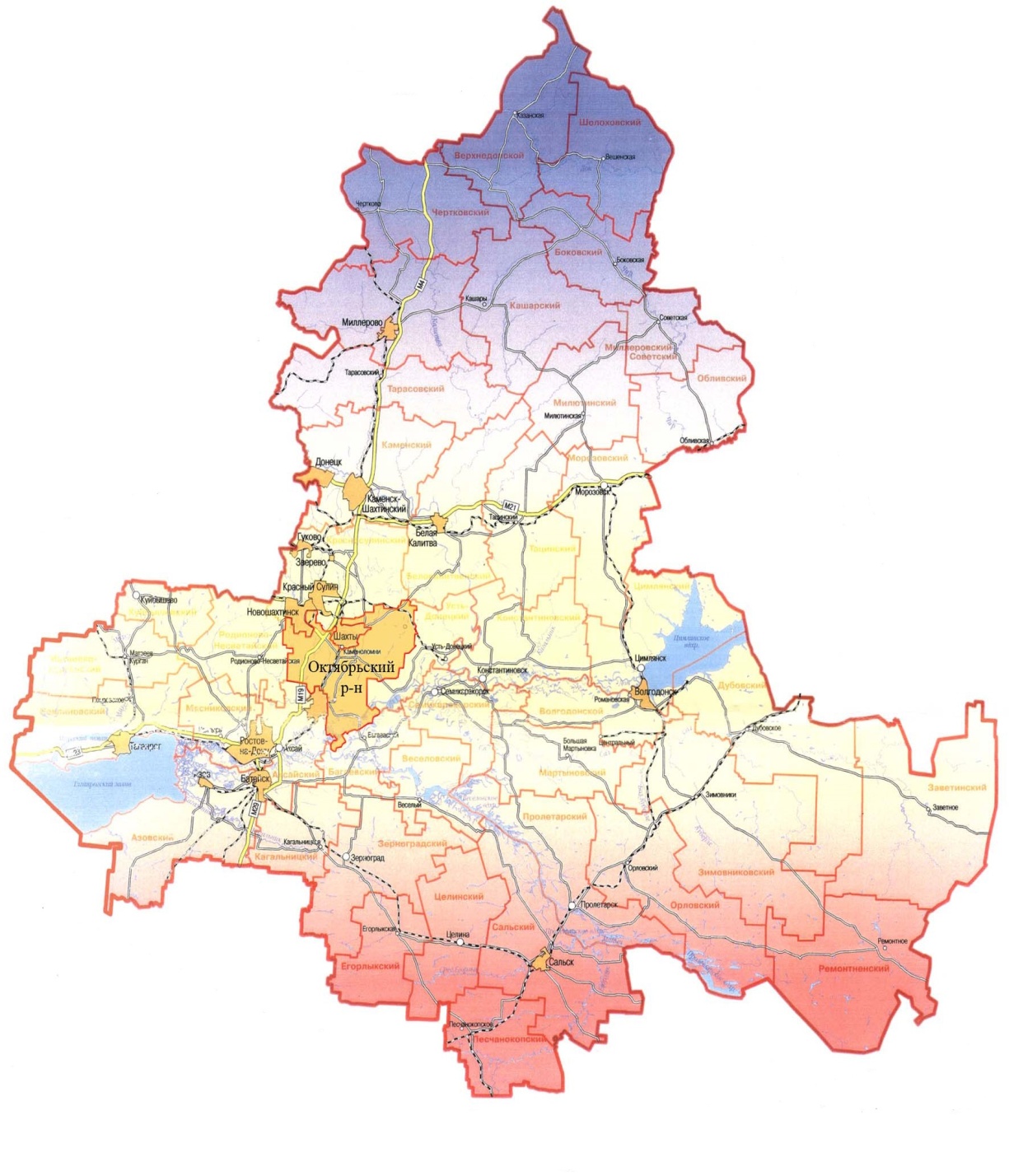 тыс. рублей
14
ОБРАЗОВАНИЕ
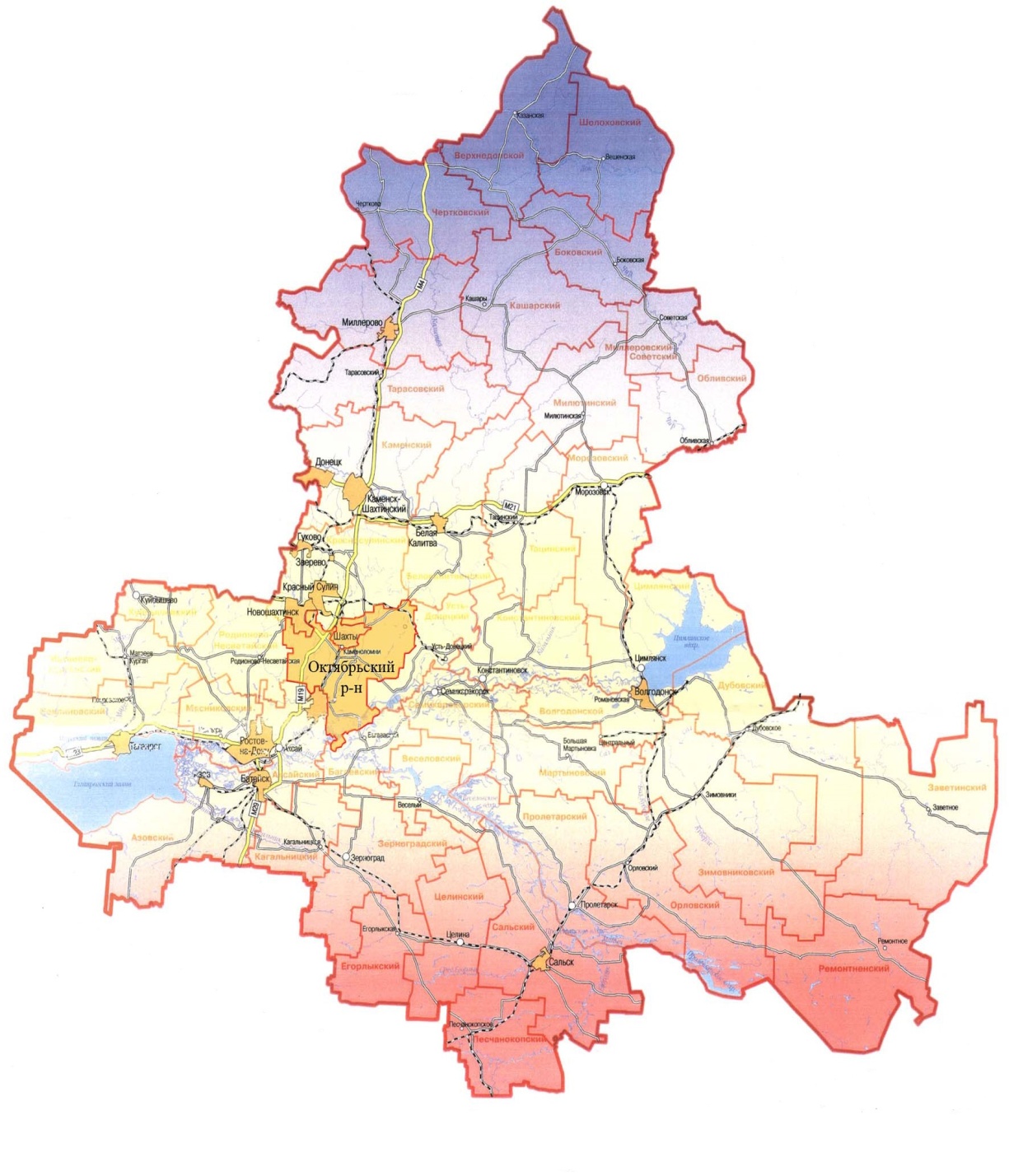 тыс. рублей
15
КУЛЬТУРА, КИНЕМАТОГРАФИЯ
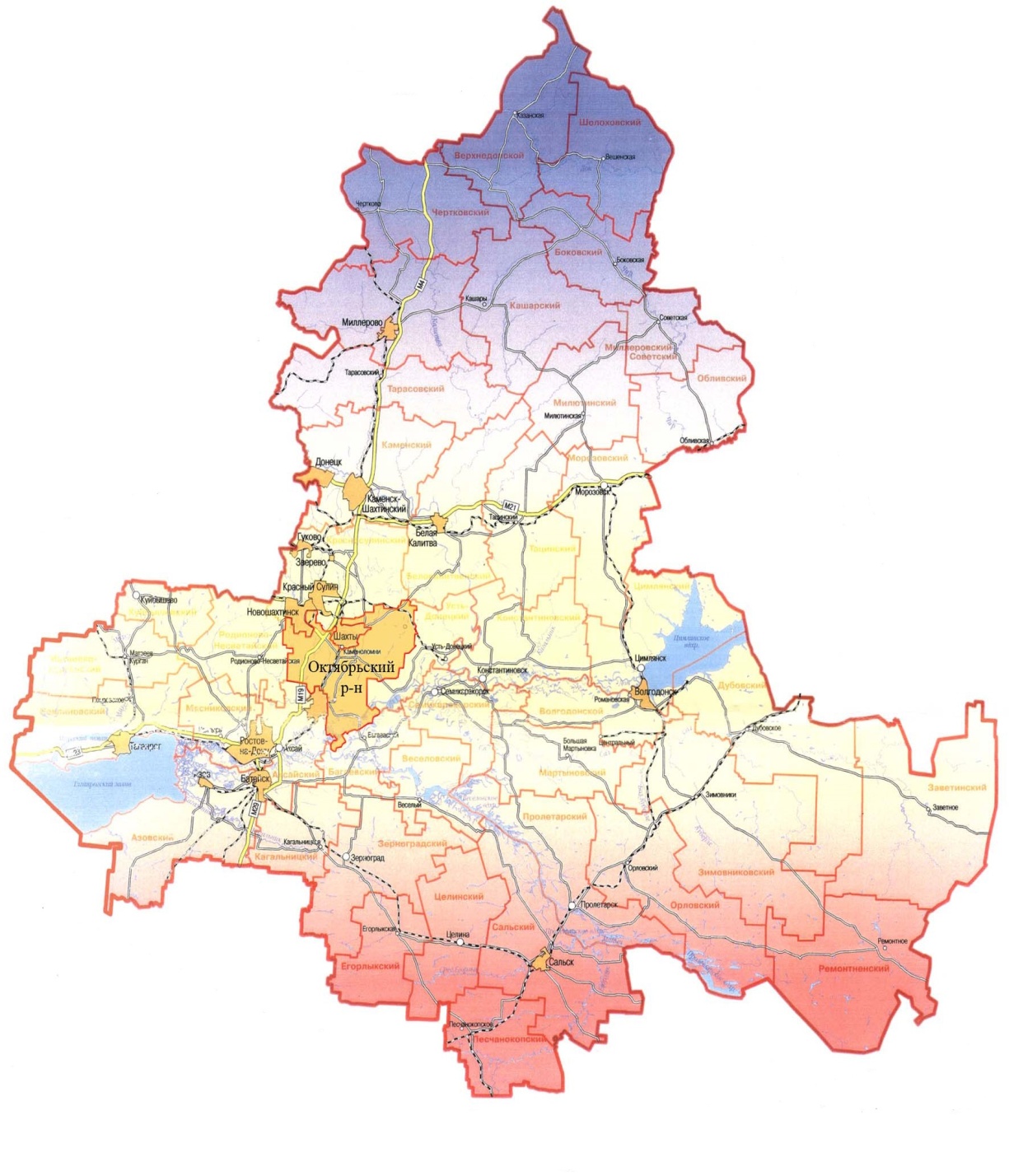 тыс. рублей
16
СОЦИАЛЬНАЯ ПОЛИТИКА
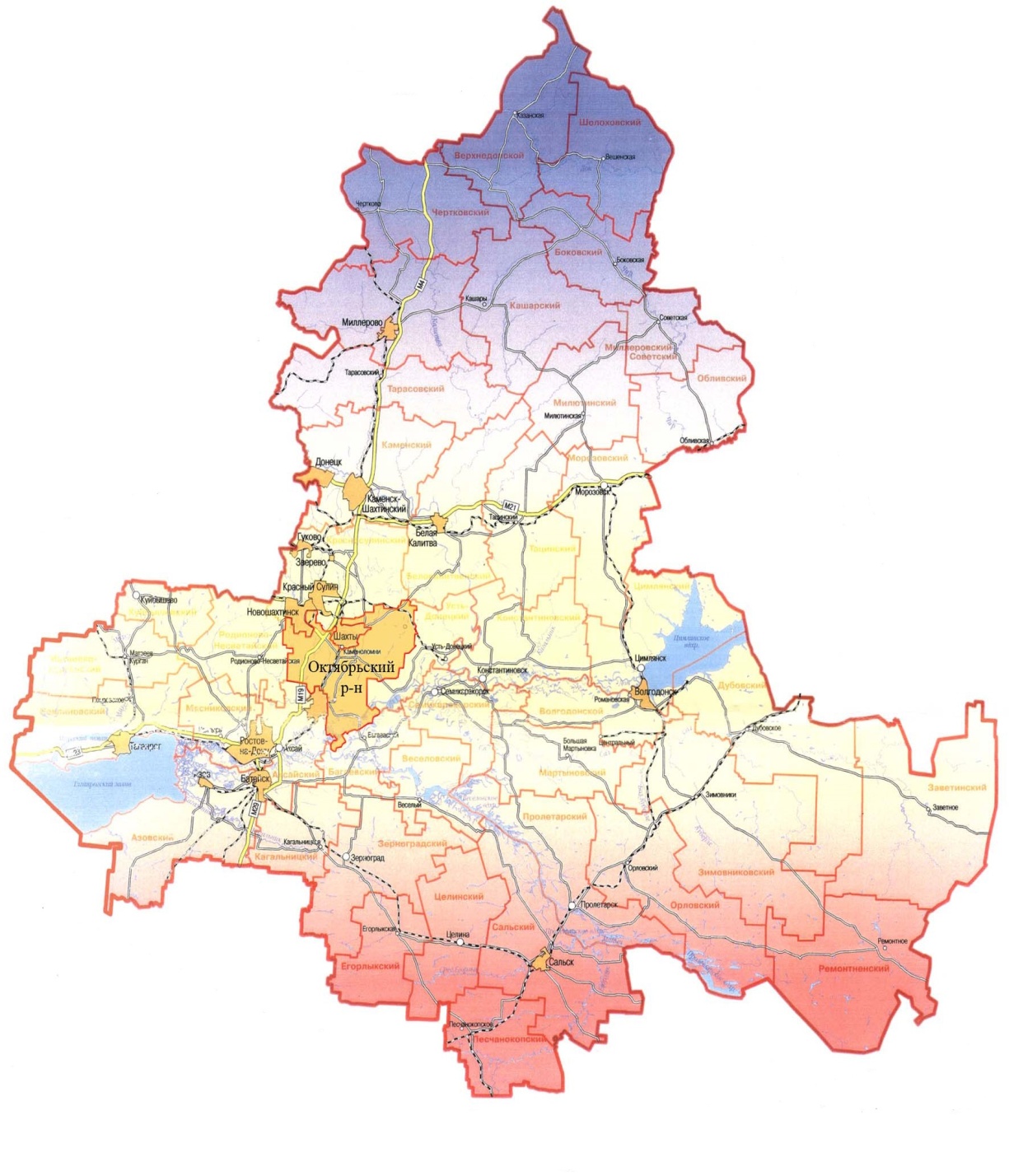 тыс. рублей
17
ОБСЛУЖИВАНИЕ МУНИЦИПАЛЬНОГО ДОЛГА
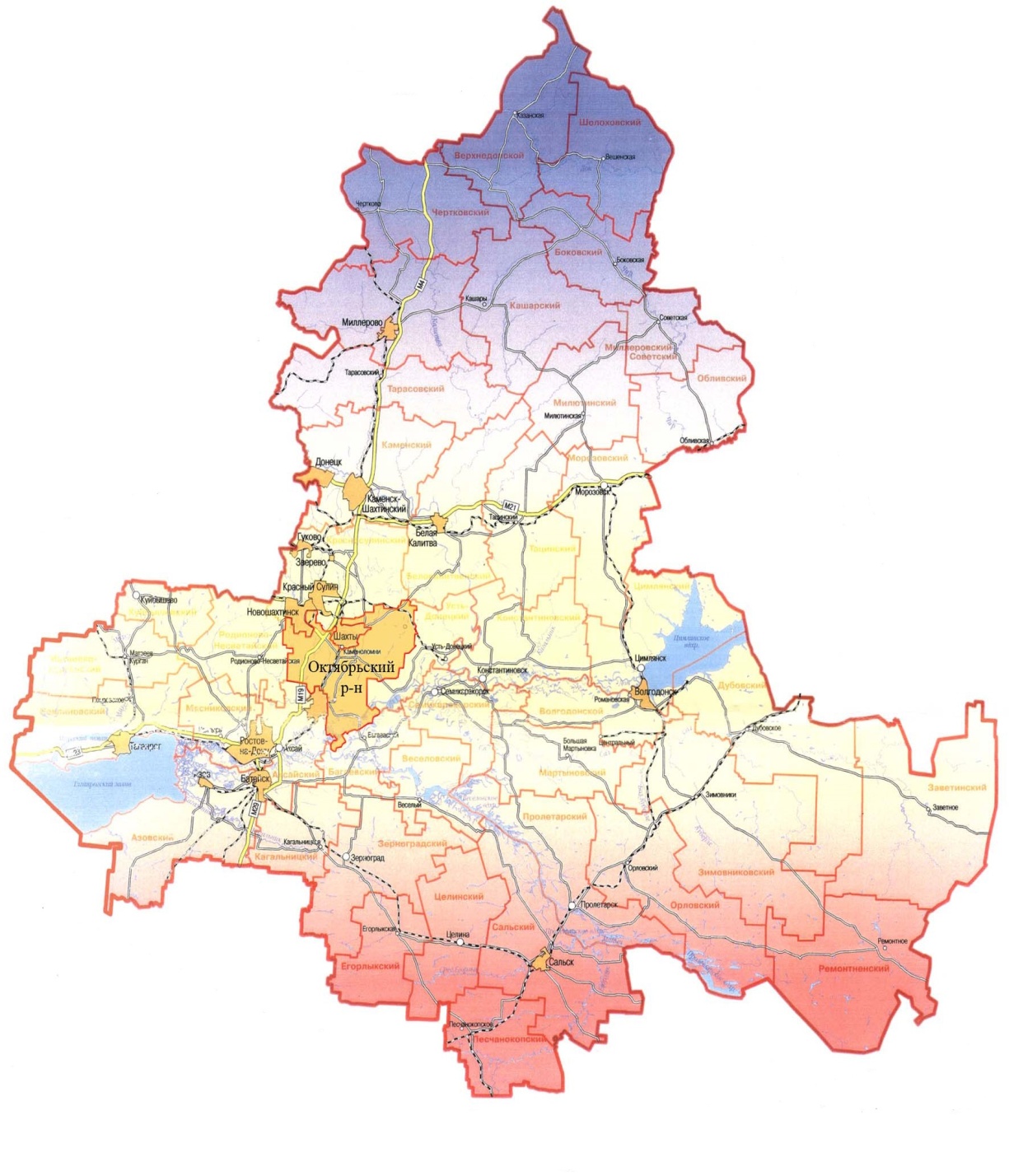 тыс. рублей
18
Сведения об изменении расходов по муниципальным программам
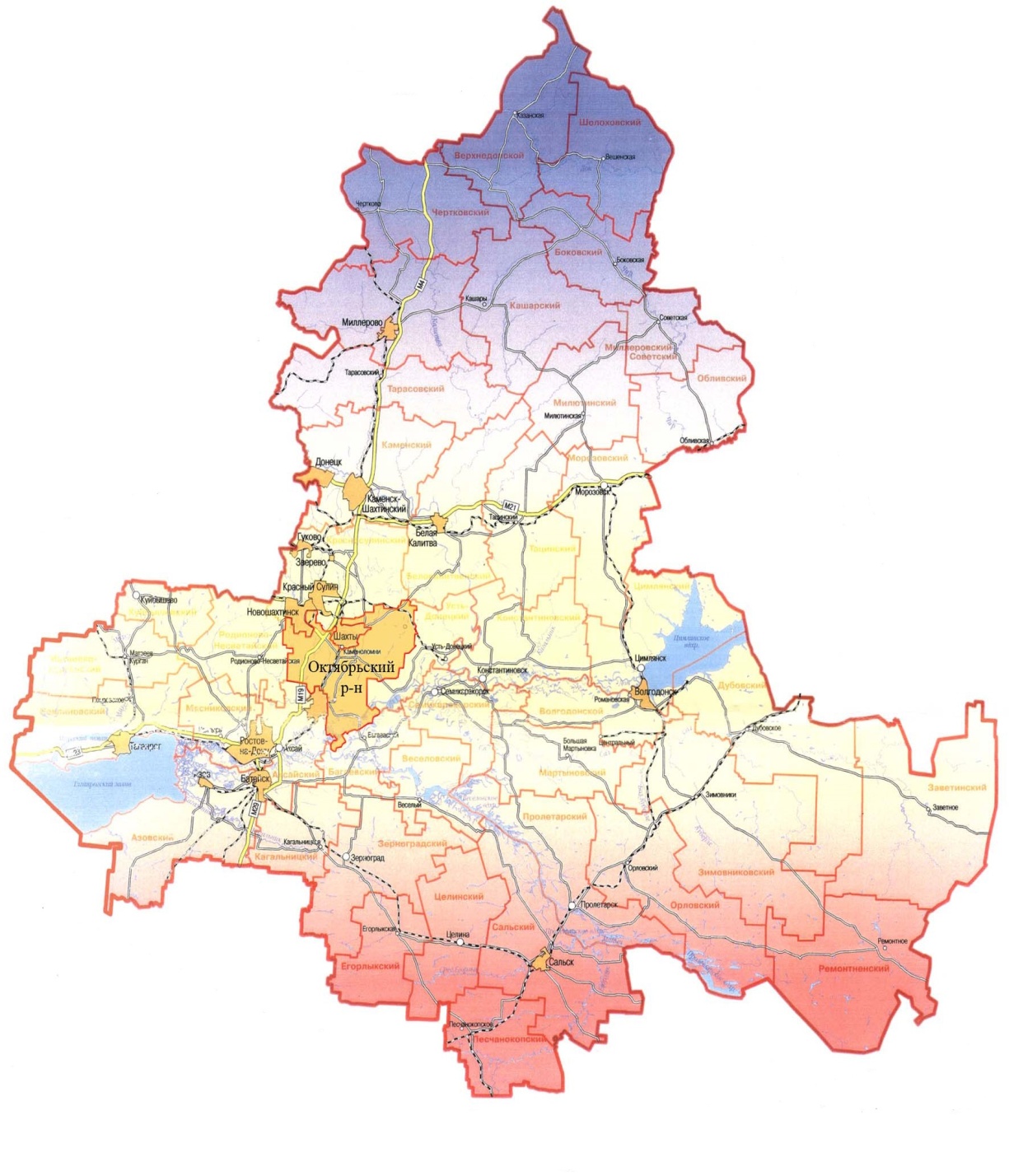 тыс. рублей
19
20
21
Причины уточнения расходов бюджета по муниципальным программам
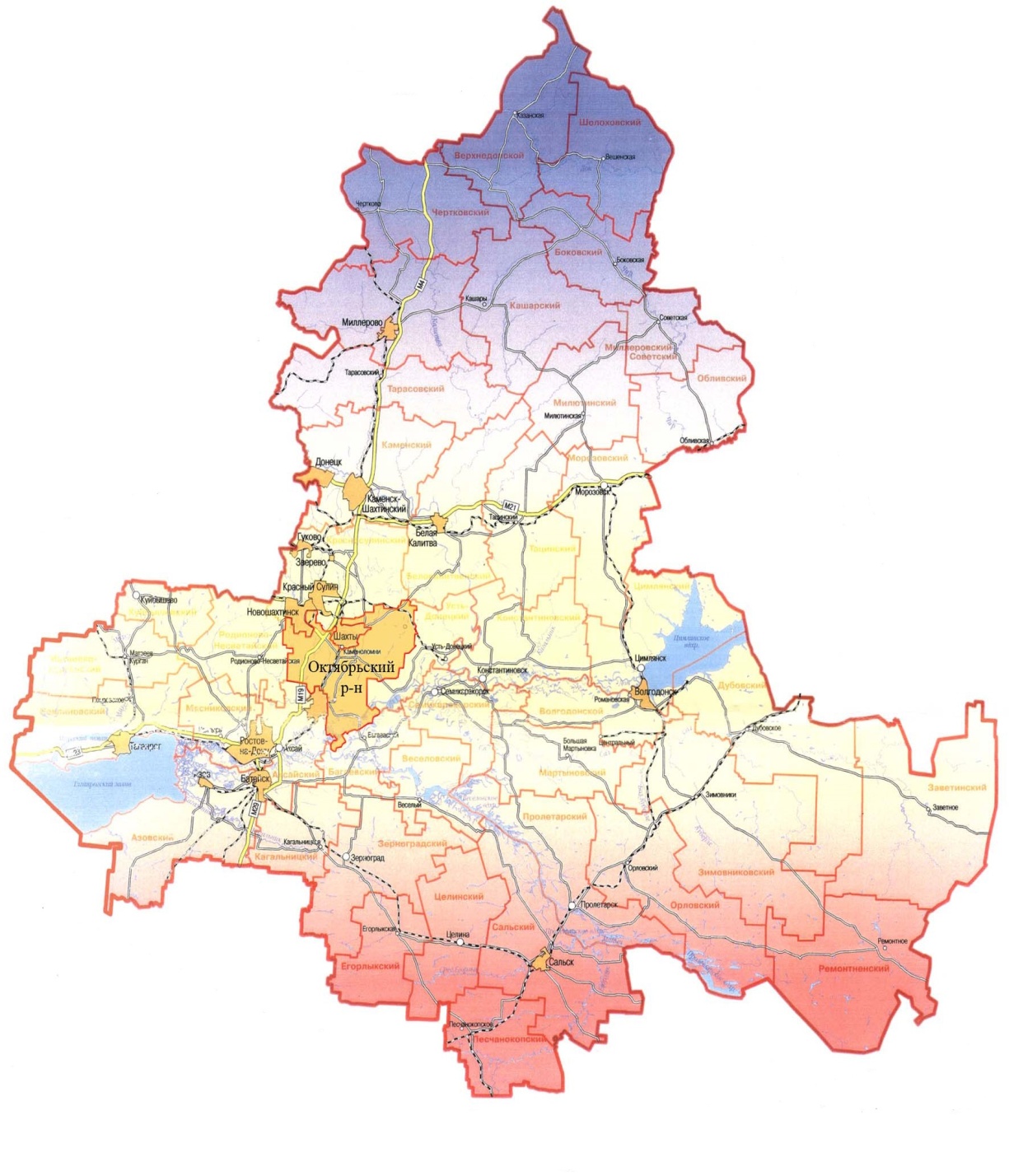 тыс. рублей
22
Причины уточнения расходов бюджета по муниципальным программам
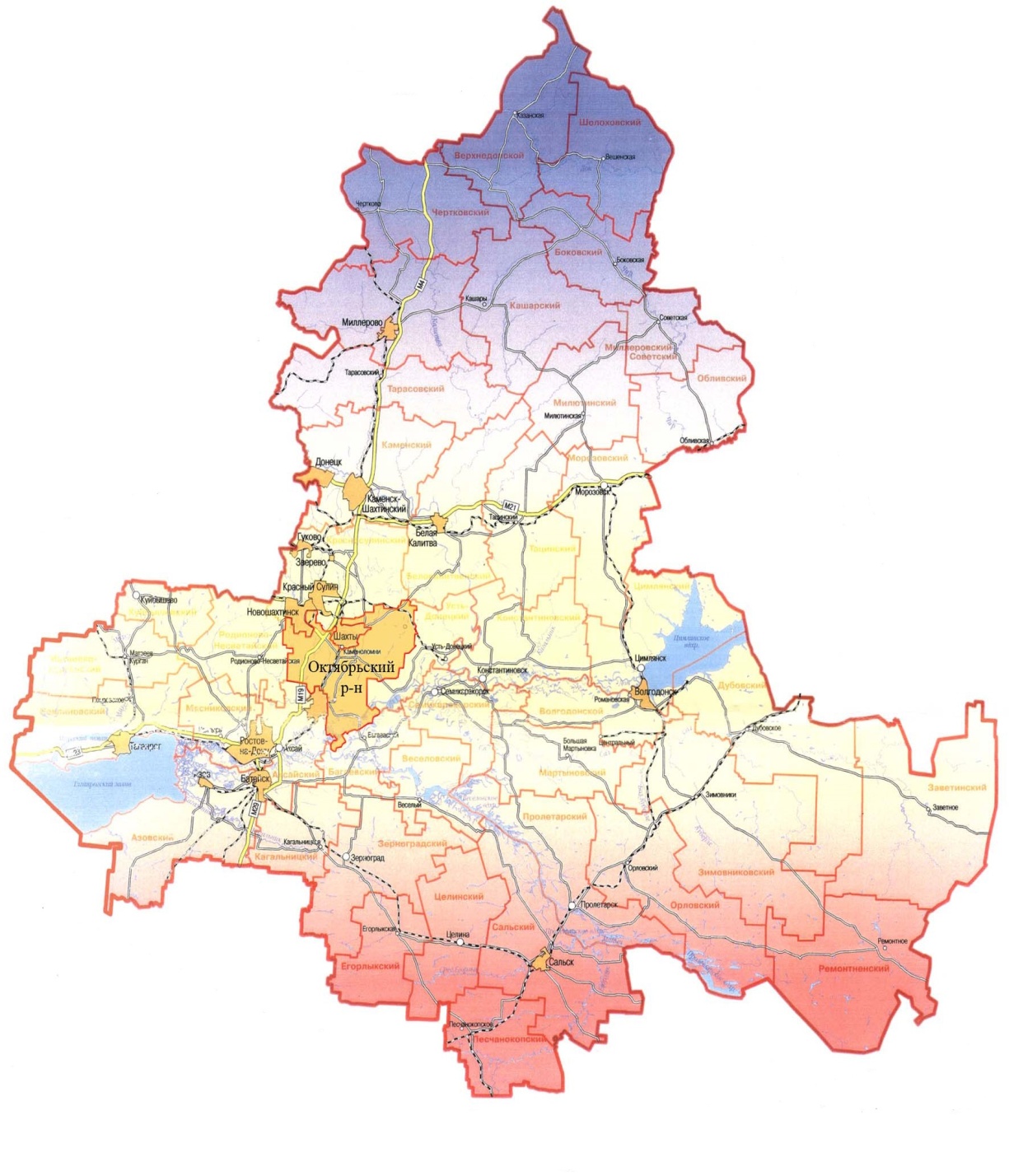 тыс. рублей
23
Дорожный фонд Миллеровского                             городского                                            поселения
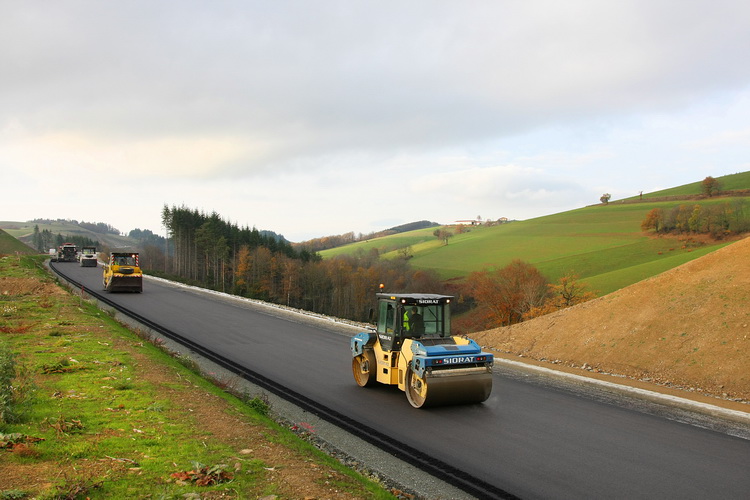 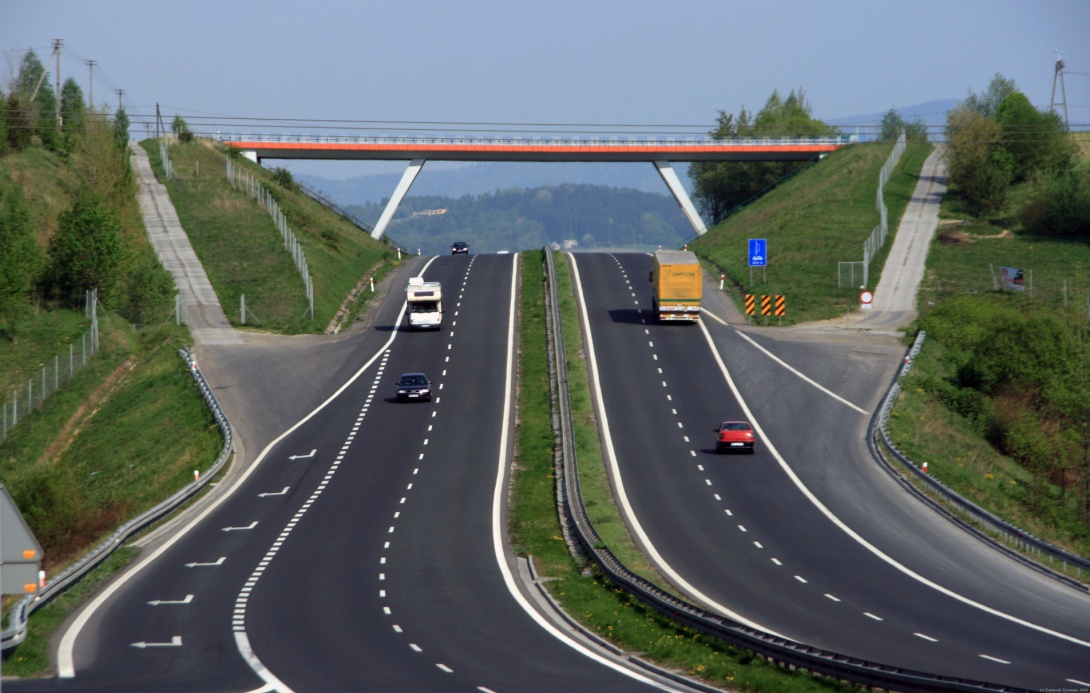 Дорожный фонд
на 2019 год
102024,4 тыс. рублей
Дорожный фонд
на 2020 год
44273,0 тыс. рублей
Дорожный фонд
на 2021 год
31 905.4 тыс. рублей
24
КОНТАКТНАЯ ИНФОРМАЦИЯ
Информация подготовлена финансово-экономическим отделом 
Администрации Миллеровского городского поселения 
 
Финансово-экономический отдел 
Администрации Миллеровского городского поселения  
находится по адресу:
Ростовская область, г. Миллерово,  ул. Ленина, № 1, каб. 6
Тел. 8(86385)2-62-75, электронная почта  feo.amgp@mail/ru                   
Информацию о бюджете можно получить на официальном сайте Миллеровского городского поселения Миллеровского района:
 
http://millerovo.name/index/bjudzhet_dlja_grazhdan/0-48